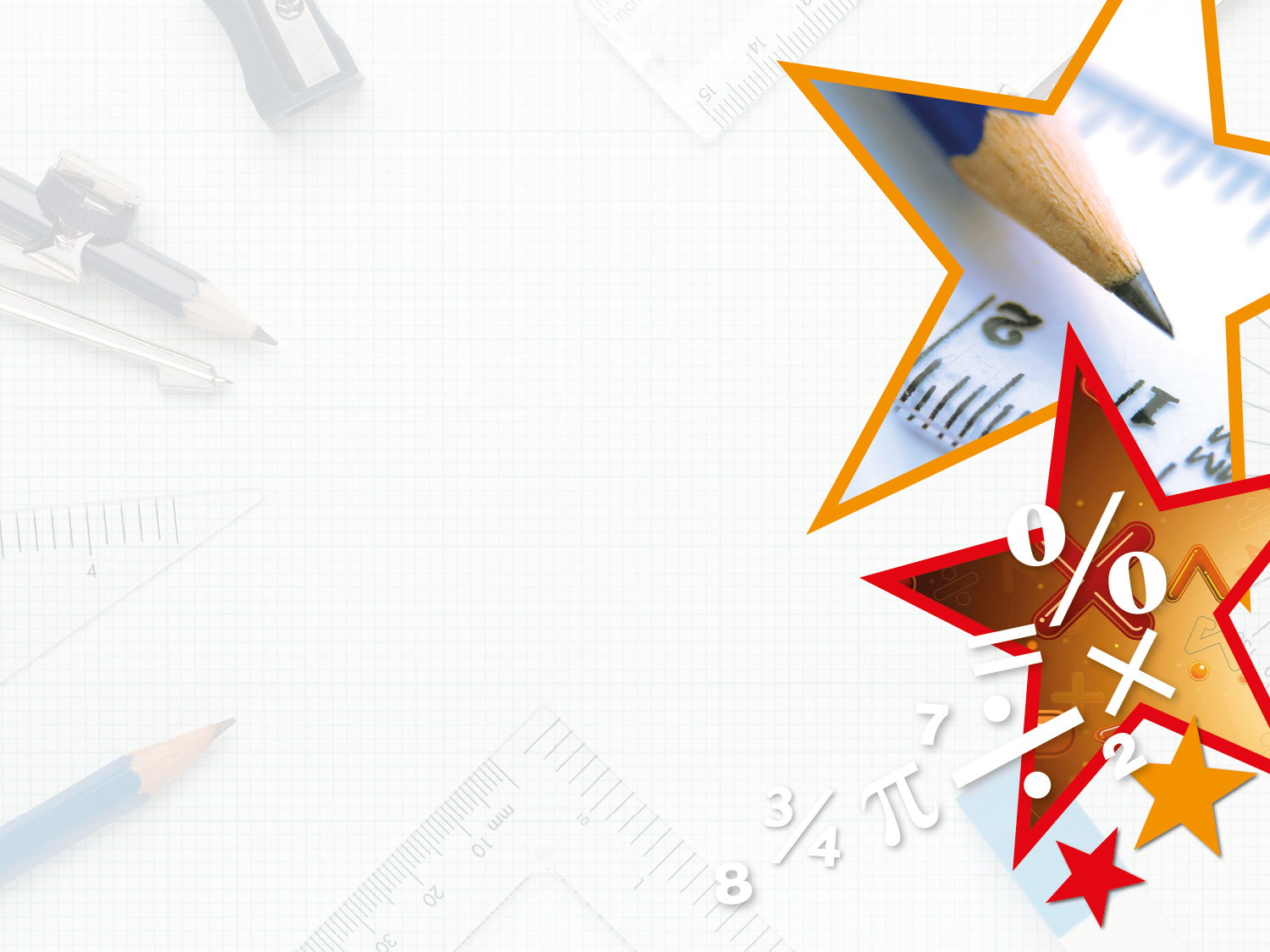 Year 4 – Summer Block 2 – Properties of Shapes


Year 4: Reasoning about 
3D Shapes
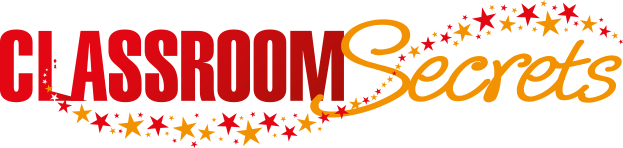 © Classroom Secrets Limited 2018
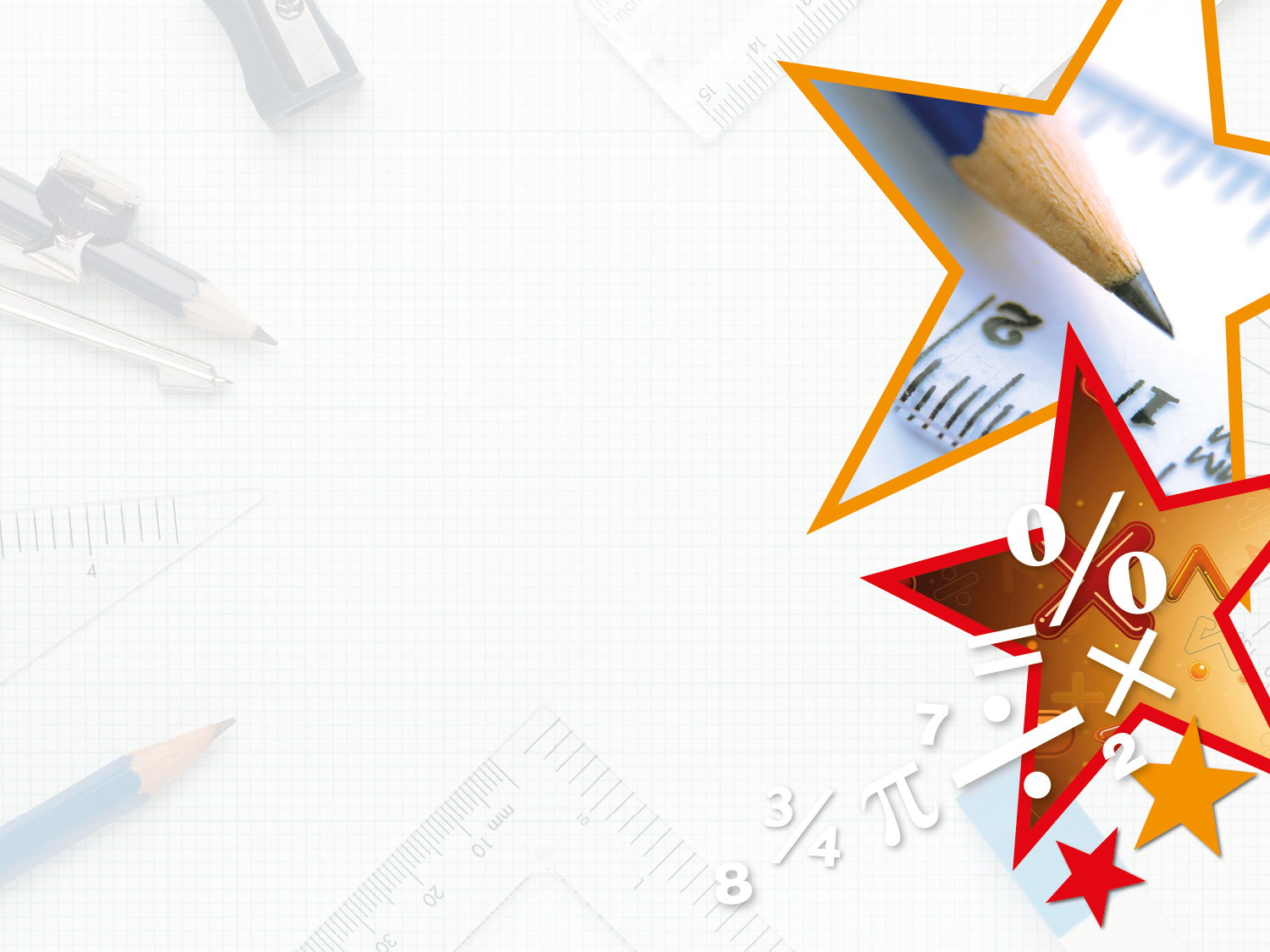 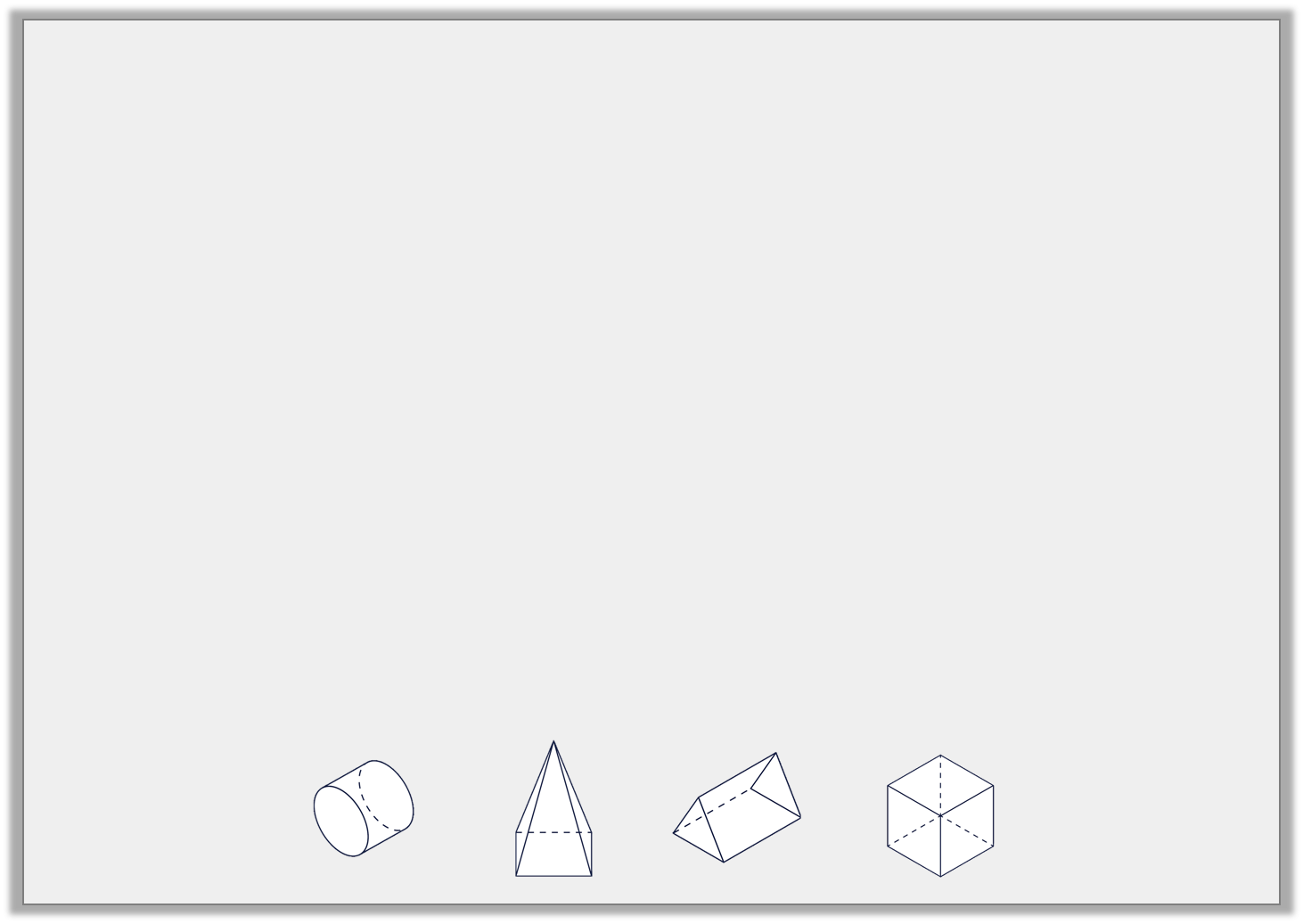 Introduction

Complete the chart using your knowledge of 3D shapes.
Y5
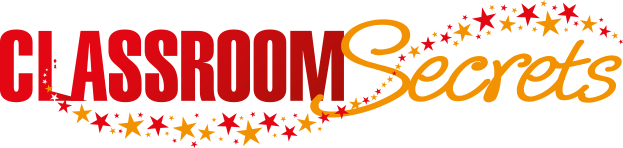 © Classroom Secrets Limited 2018
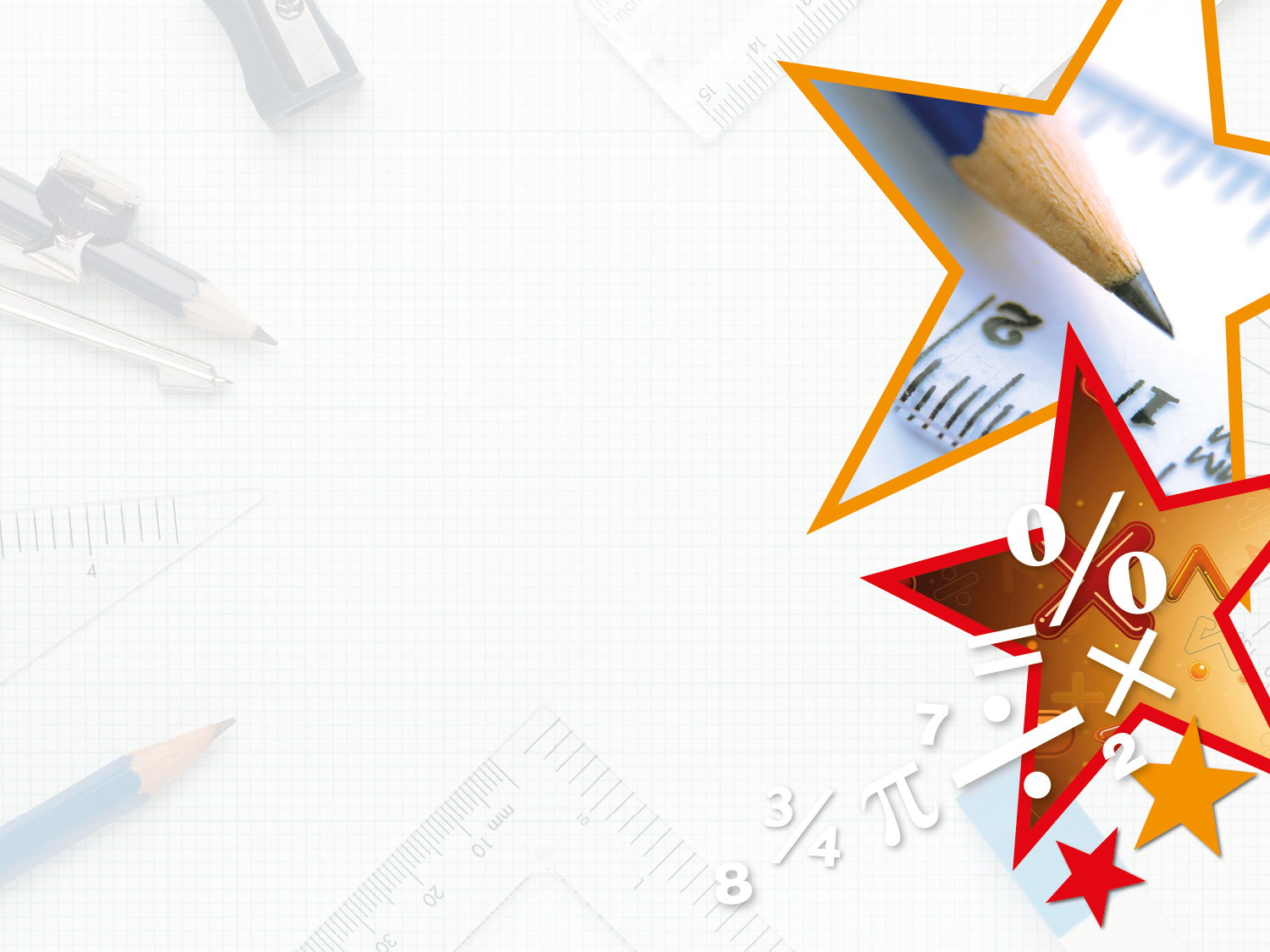 Varied Fluency 1

Count and name the 2D shapes in this net.
Y5
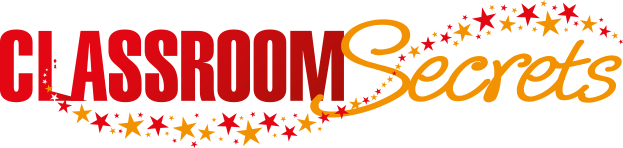 © Classroom Secrets Limited 2018
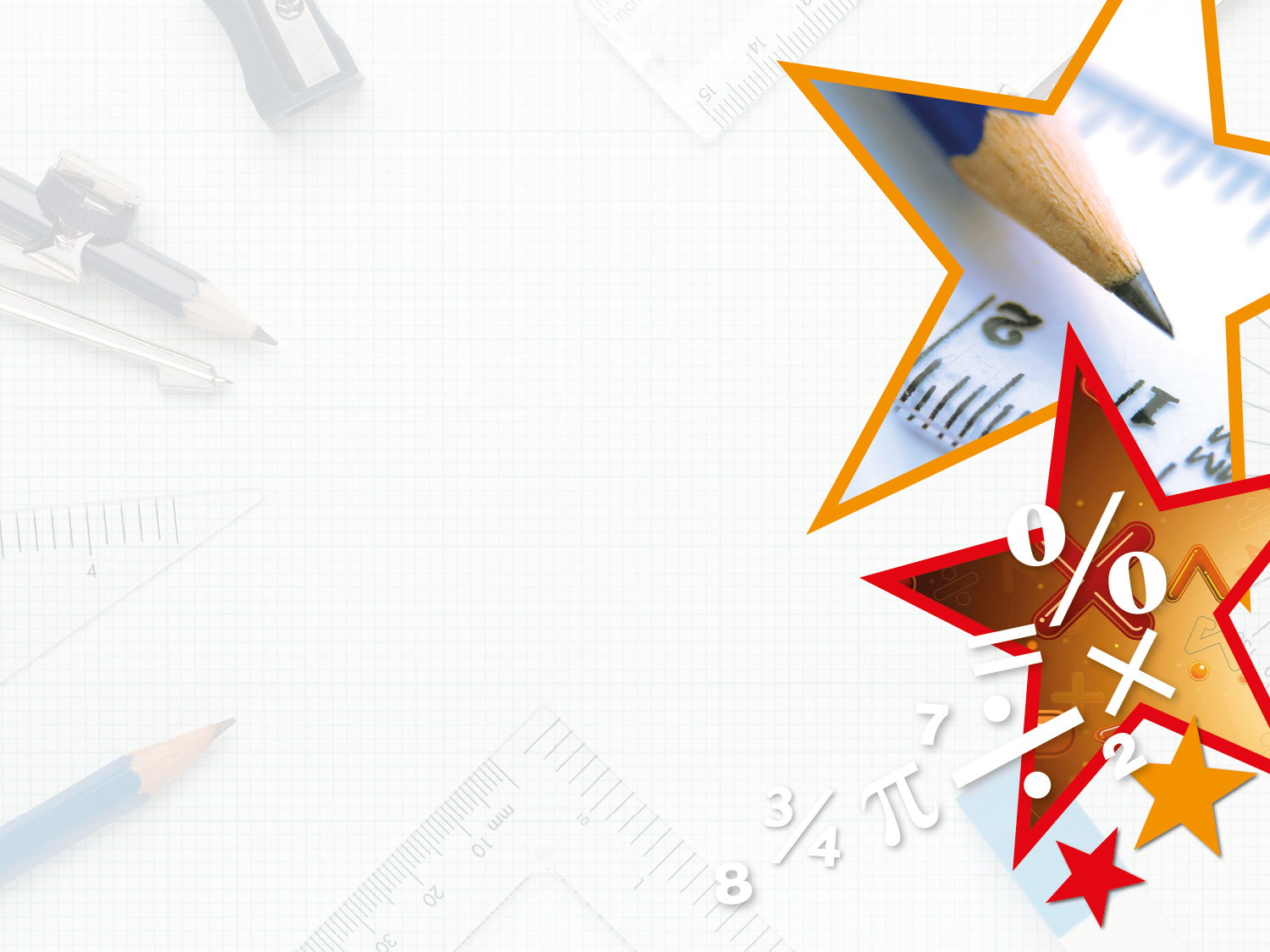 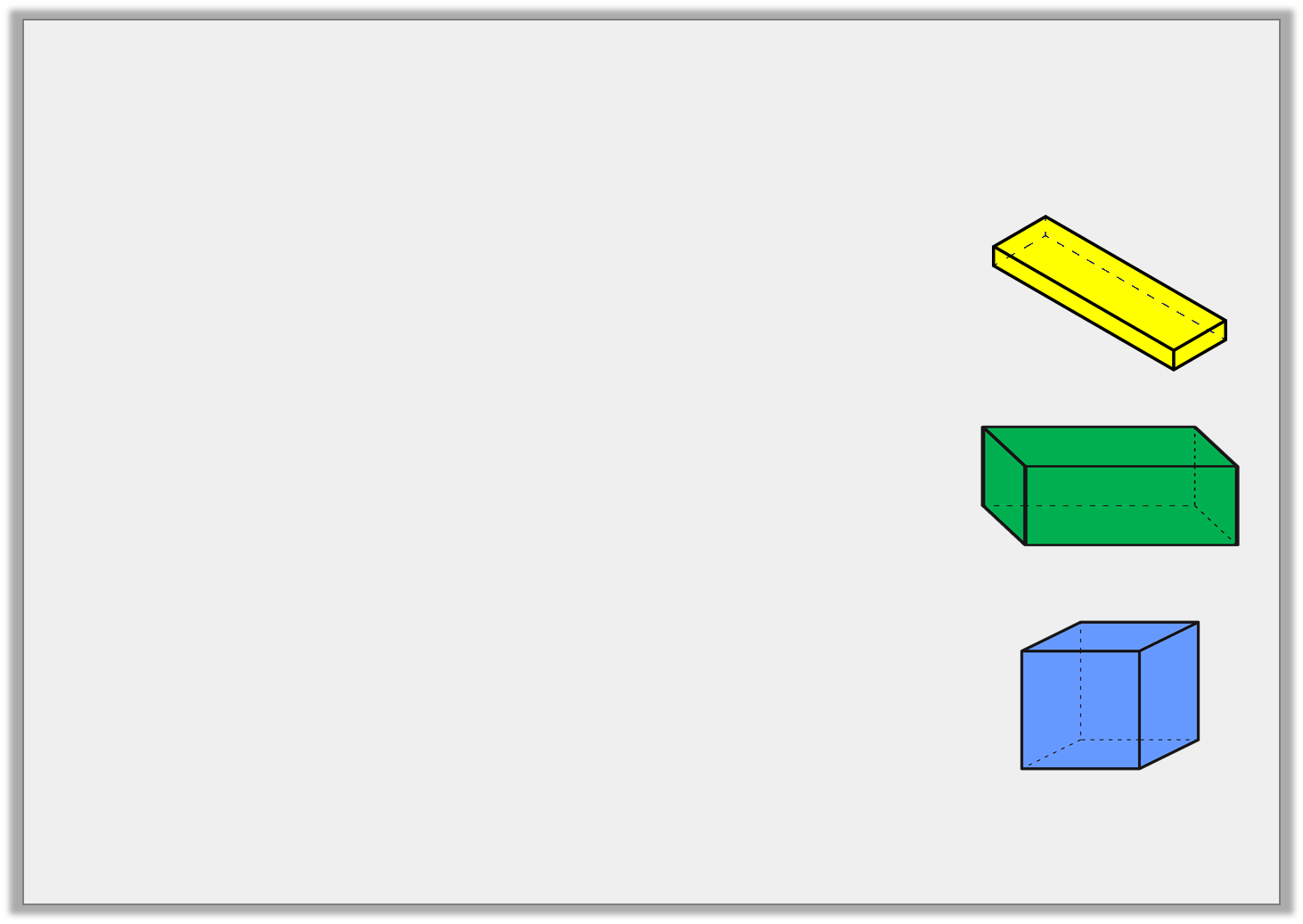 Varied Fluency 2

Match the net to the correct 3D shape.
Y5
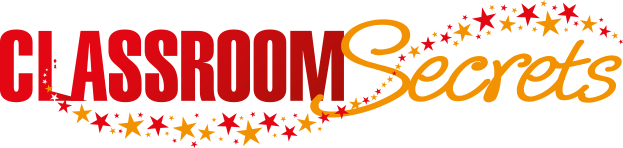 © Classroom Secrets Limited 2018
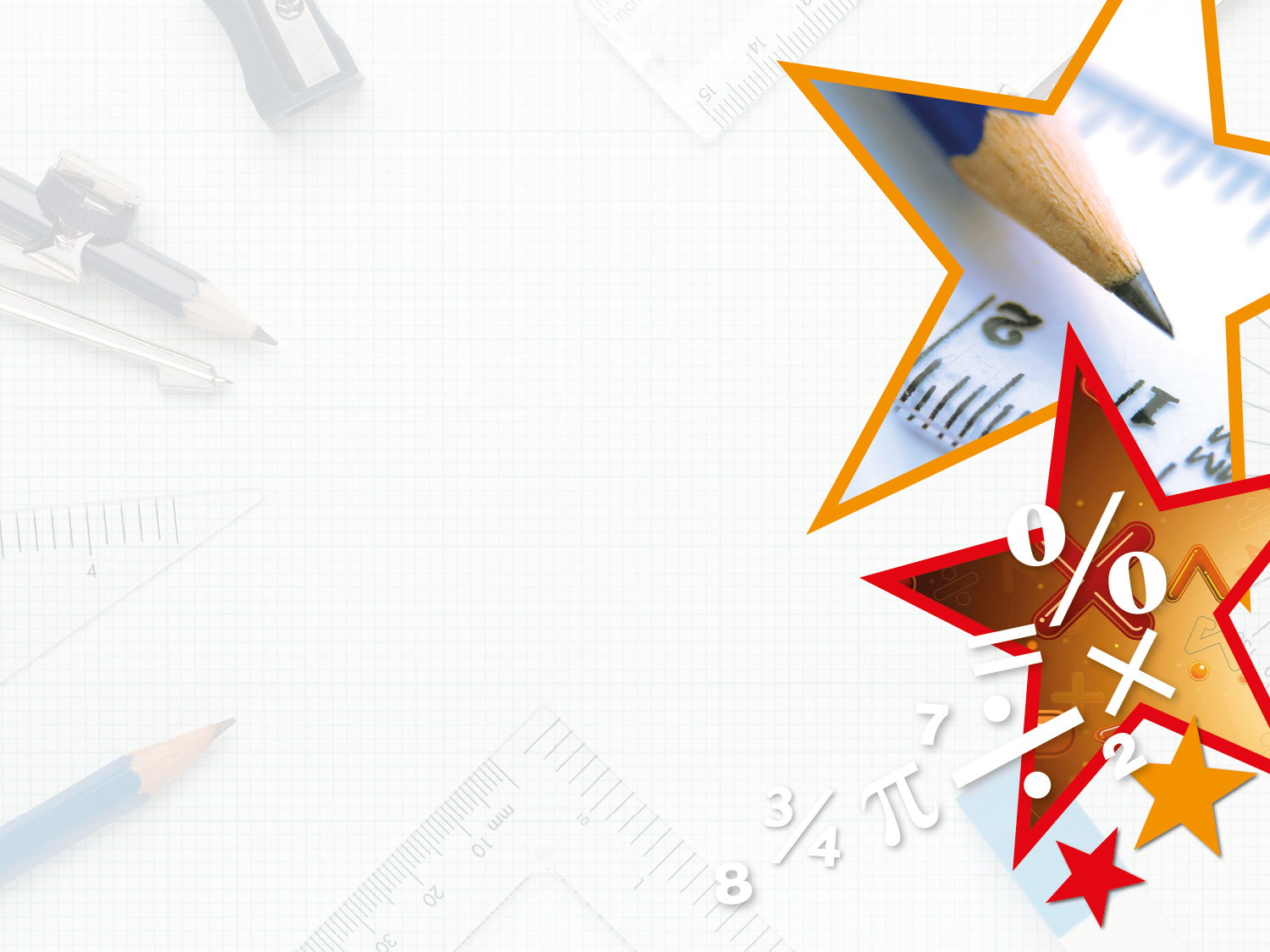 Varied Fluency 3

Which 3D shape does the statement describe?
My base is an octagon. I also have 8 sides which are triangles.
Y5
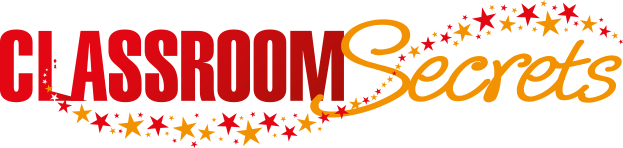 © Classroom Secrets Limited 2018
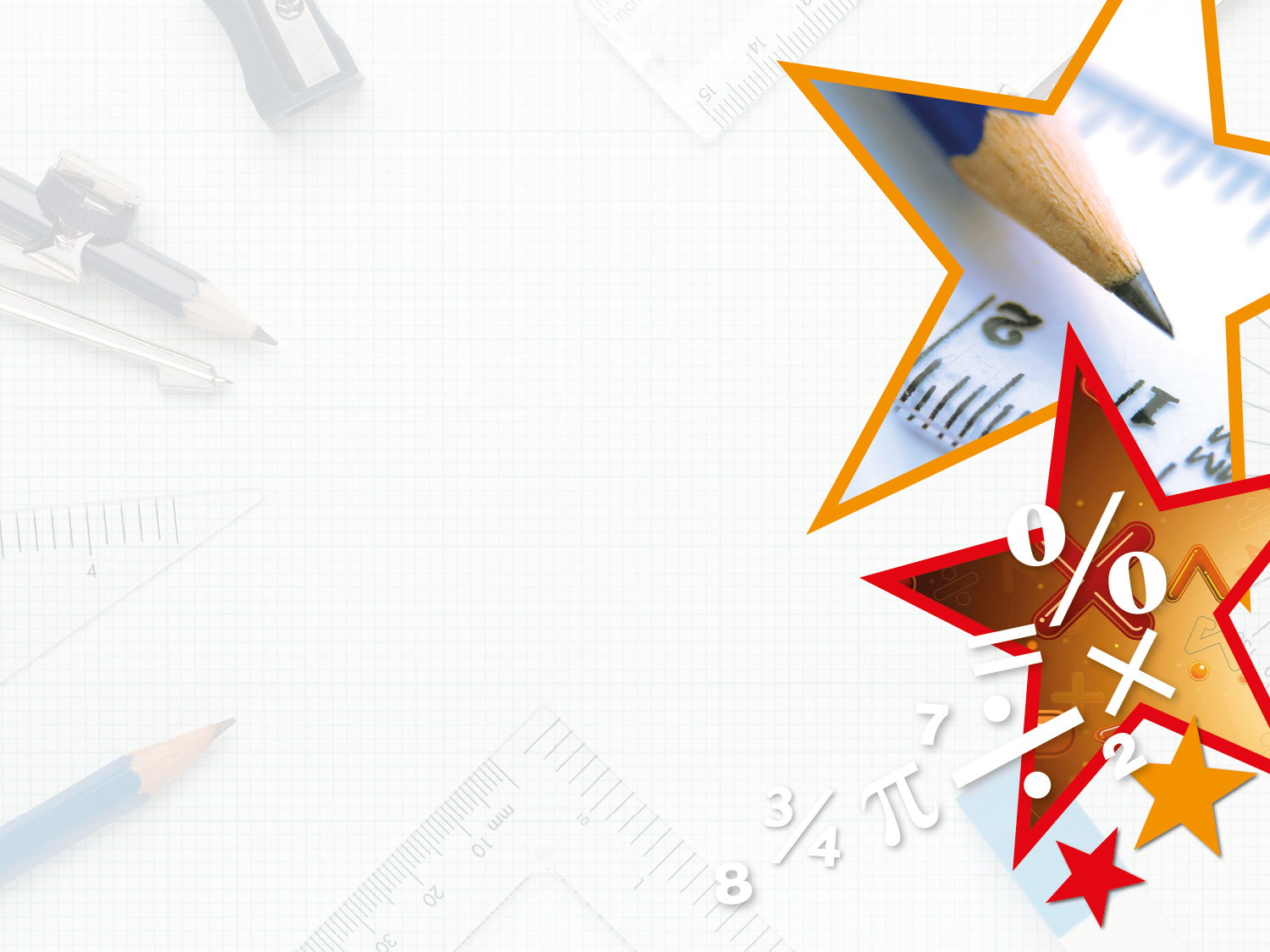 Varied Fluency 4

Match the faces to the correct 3D shapes.
Y5
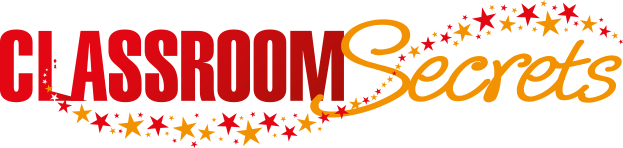 © Classroom Secrets Limited 2018
5 rectangular faces
hexagonal pyramid
6 triangular faces
cuboid
2 square faces
pentagonal 
prism
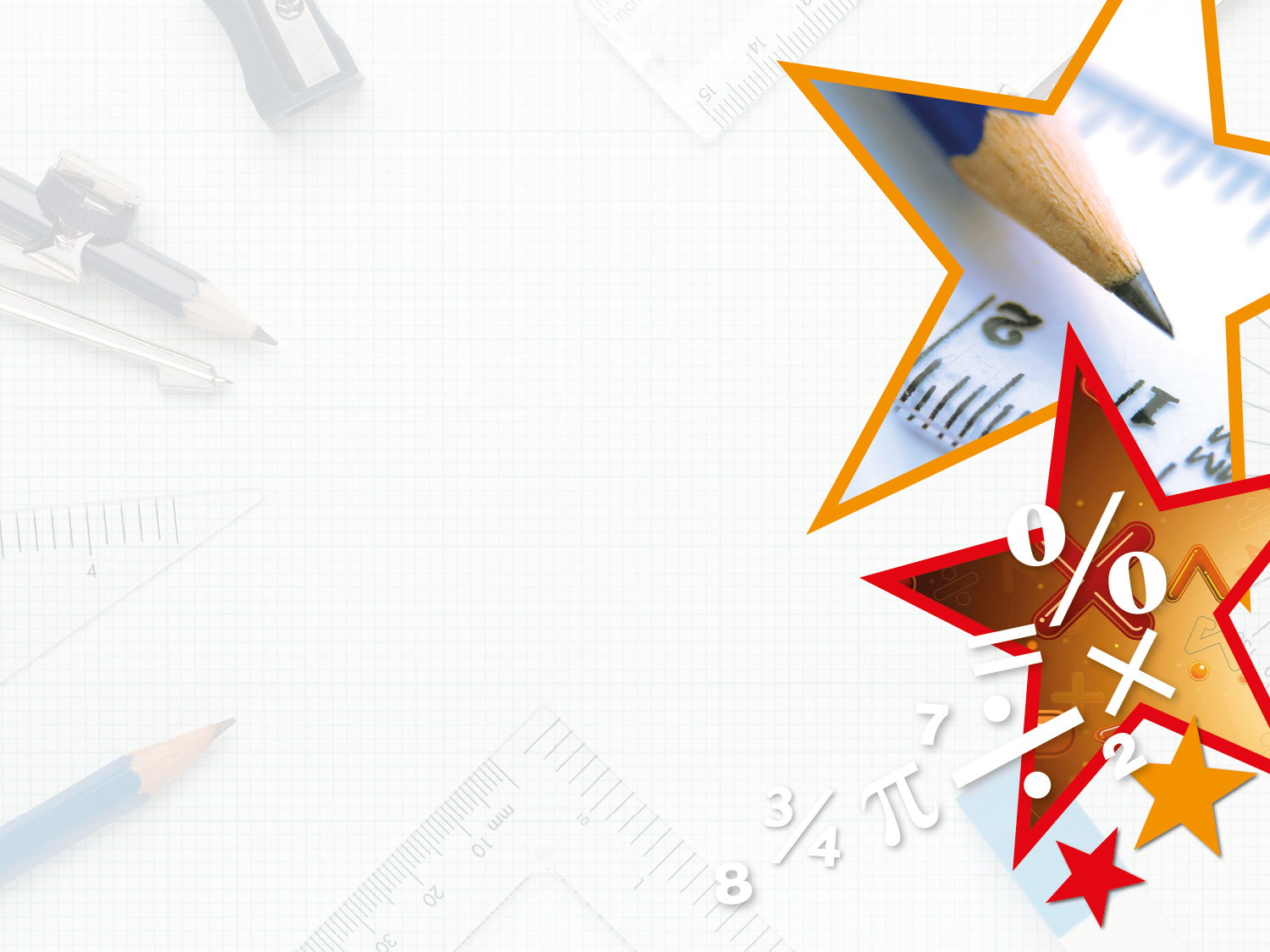 Problem Solving 1

This is one shape from the net of a 3D shape.









Name three 3D shapes you could create. 
List the other 2D shapes you would need to complete the shape.
Y5
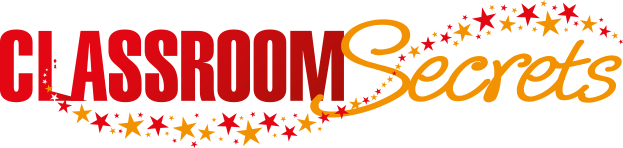 © Classroom Secrets Limited 2018
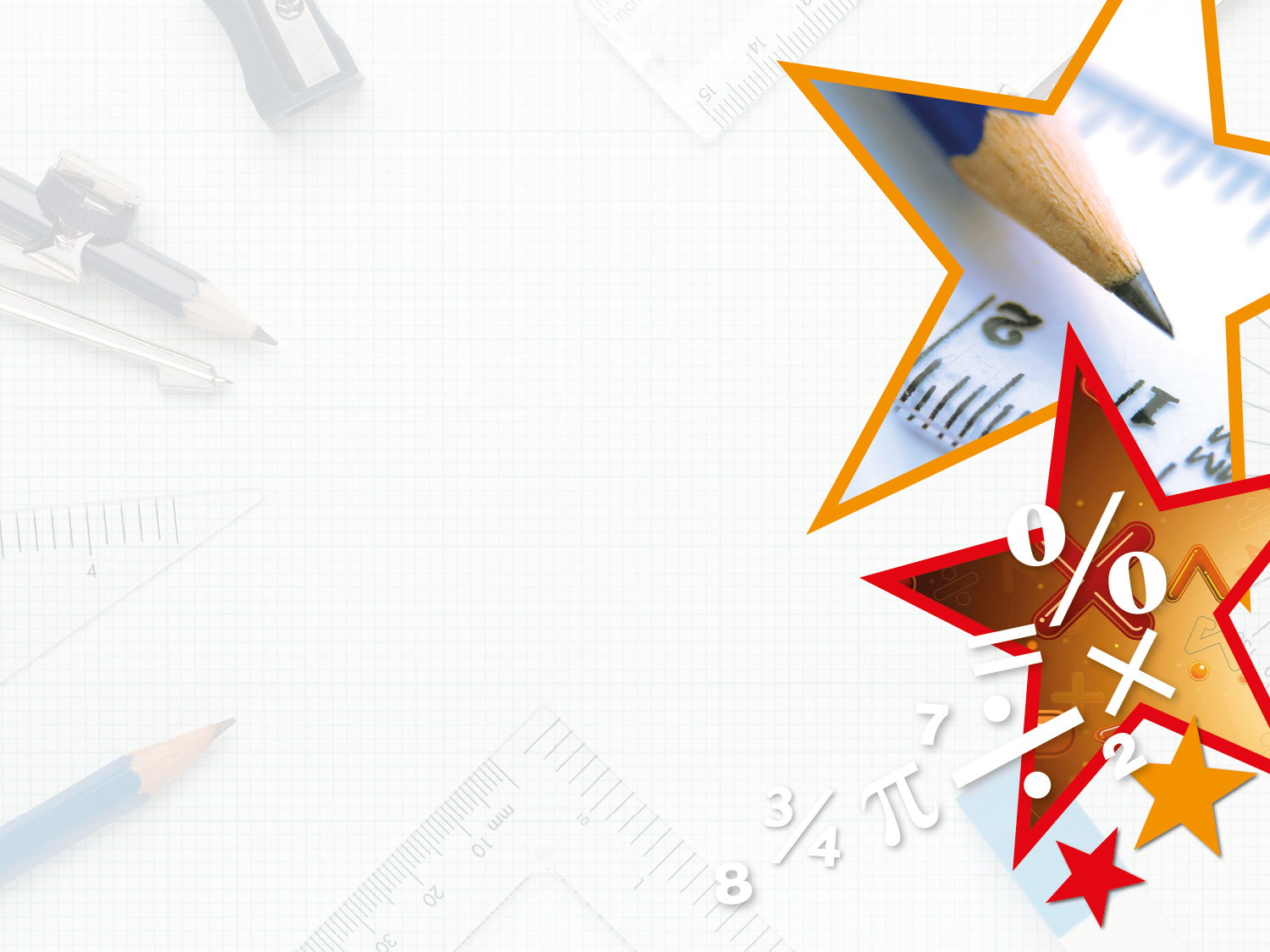 Reasoning 1

Which of these 3D shapes could cast this shadow?











Explain your answer.
Square based
pyramid
hexagonal 
prism
pentagonal 
prism
Y5
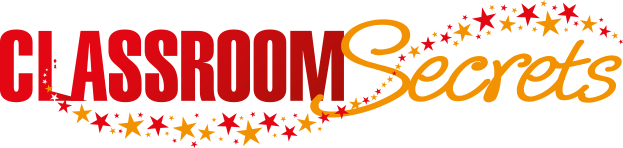 © Classroom Secrets Limited 2018
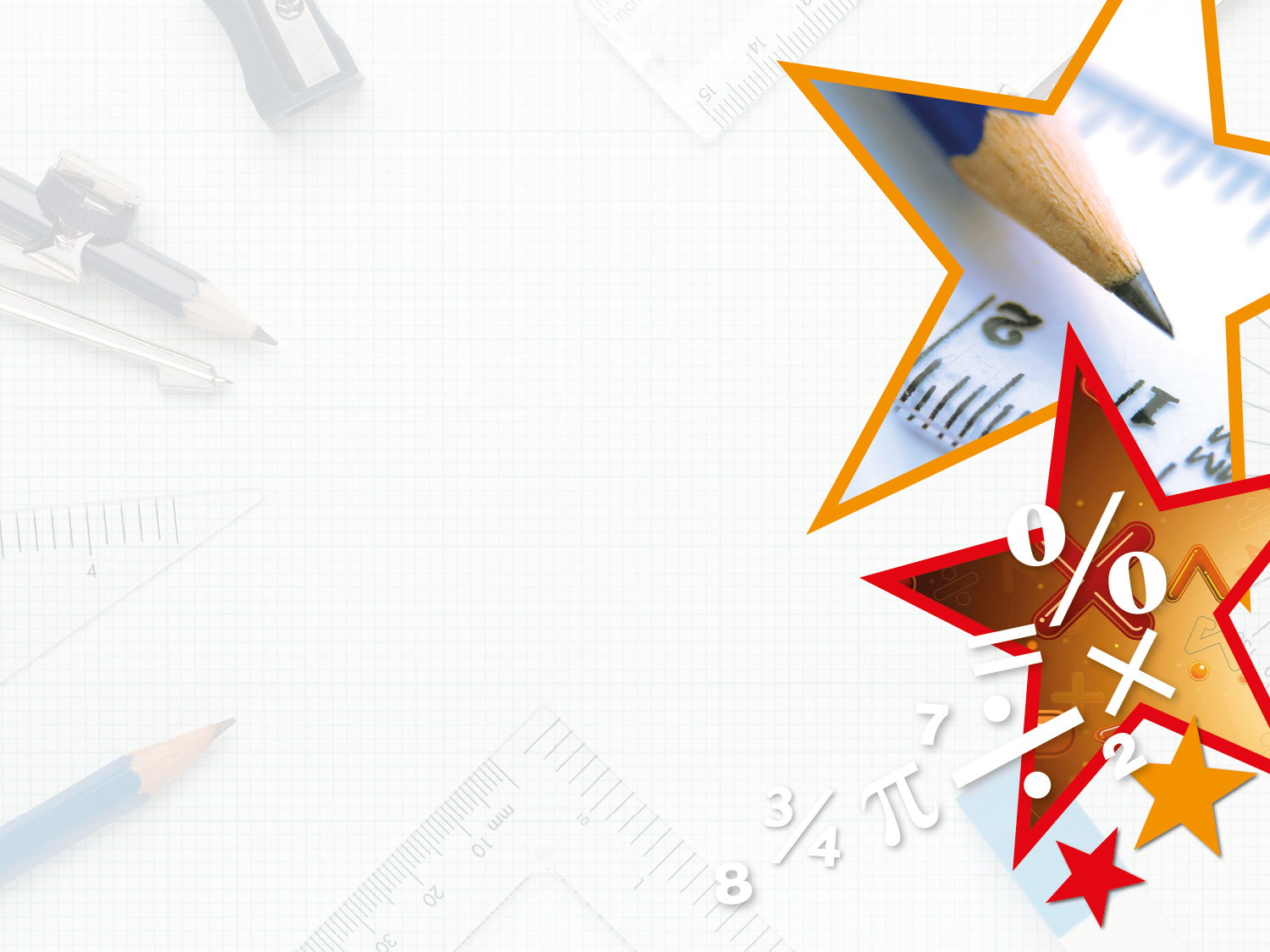 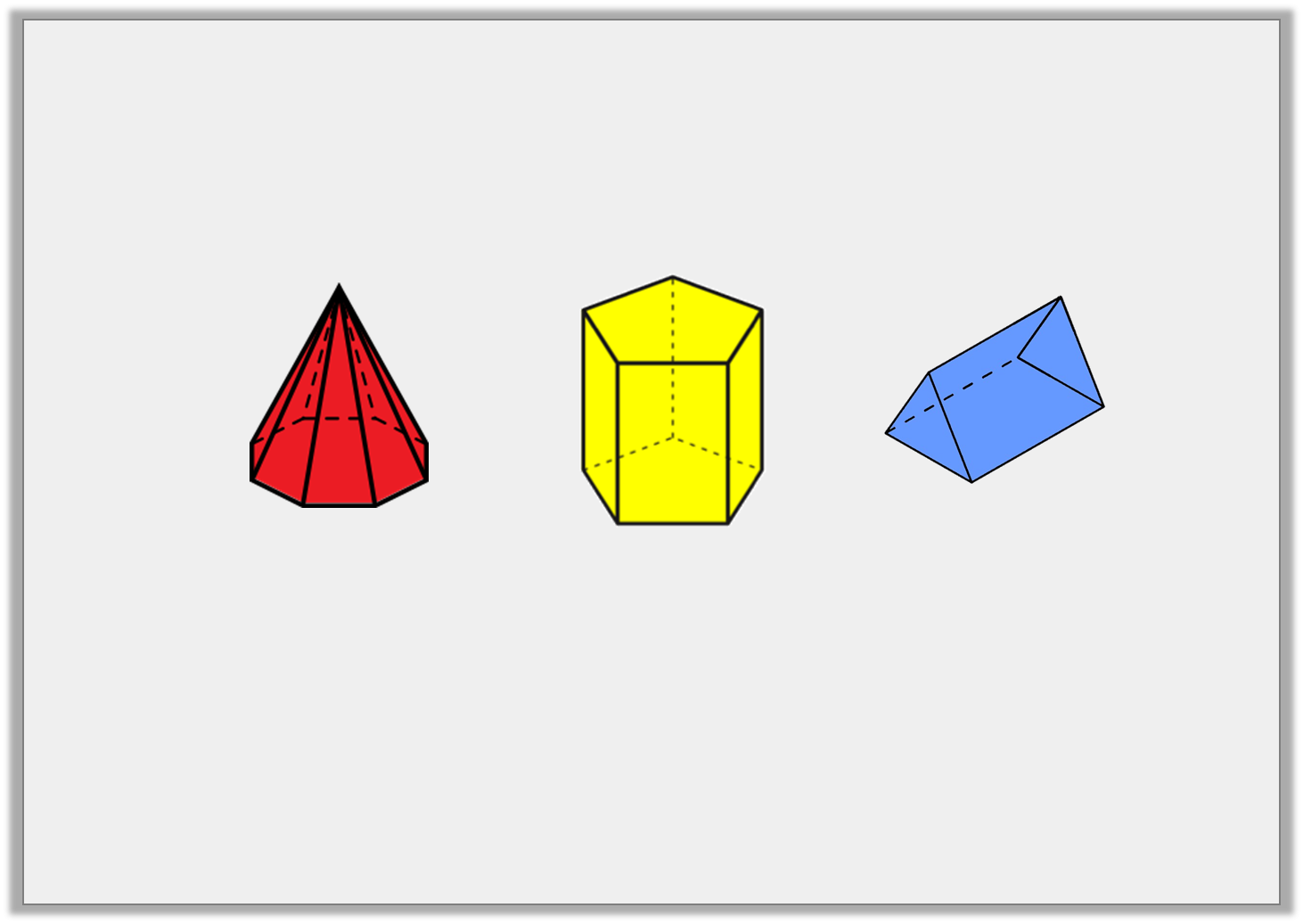 Reasoning 2

Considering the properties of the shapes below, which is the odd one out? 










Explain your answer.
Y5
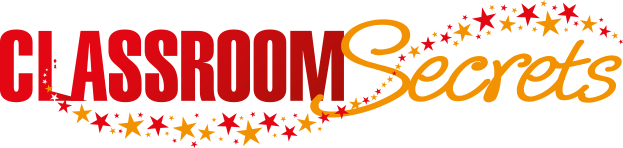 © Classroom Secrets Limited 2018